ТЕМА: «ЦАРСТВО ГРИБОВ»
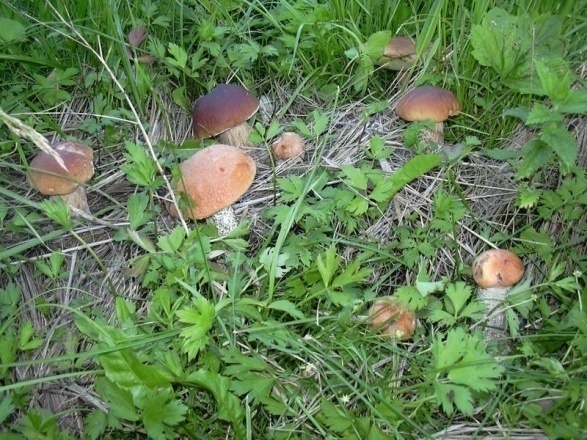 Познакомимся:
со строением грибов;
с разнообразием грибов;
с отличительными признаками;
с правилами сбора грибов.
Почему грибы выделены в отдельное царство?
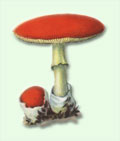 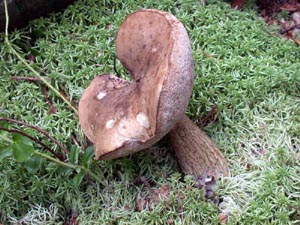 строение
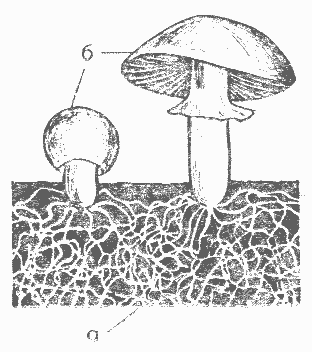 Шляпка


Ножка


Грибница
Значение грибов
Грибы тесно связаны с деревьями
Грибами питаются и лечатся многие лесные животные
Грибы перерабатывают растительный мусор в лесу: разрушают поваленные деревья, упавшие сучья, листву.
ГРИБЫ – БОГАТСТВО ЛЕСА.

ОТНОСИСЬ К НИМ БЕРЕЖНО!
КРАСНАЯ КНИГА РОССИИ
Рогатик пестиковый
Растёт обычно среди зелёных мхов в лиственных и смешанных лесах, в увлажнённых местах. Встречается в Краснодарском крае. 
   При надавливании краснеет.
Решеточник красный
Растёт одиночно в широколиственных лесах. Плодоносит в июне-июле. Имеет резкий неприятный запах. Редко встречается в Краснодарском крае в районе Горячего Ключа.
Паутинник фиолетовый
Растёт под елью, сосной, берёзой, дубом. Плодоносит в августе- октябре.
Шишкогриб хлопьеножковый
Растёт в лиственных и смешанных лесах. Встречается редко одиночно в Краснодарском крае. Созревает в июле-сентябре. Съедобен.
Грифола курчавая, гриб-баран
Растёт у основания старых деревьев дуба, каштана, бука,в заповедных широлиственных лесах единичными экземплярами. Обладает приятным запахом ореха. В молодом возрасте съедобен.
Сетконоска сдвоенная
Растёт в лиственных лесах, на почве богатой гумусом.  Встречается одиночно или группами в июле-сентябре.
Грибы
съедобные
несъедобные
Ядовитые
БЕЛЫЙ ГРИБ
ЖЕЛЧНЫЙ ГРИБ
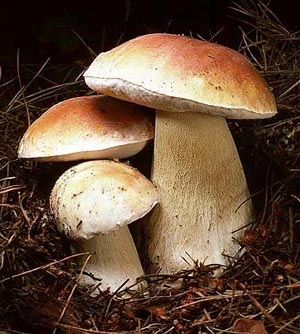 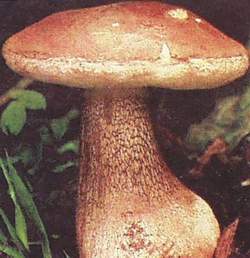 ОПЁНОК ОСЕННИЙ
ЛОЖНООПЁНОК
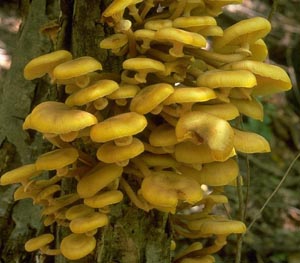 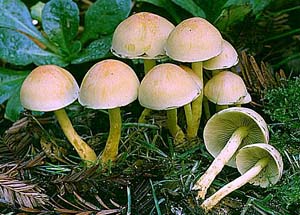 ШАМПИНЬОН
БЛЕДНАЯ ПОГАНКА
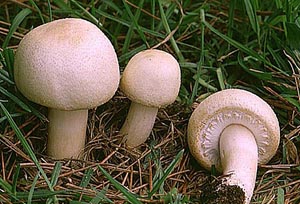 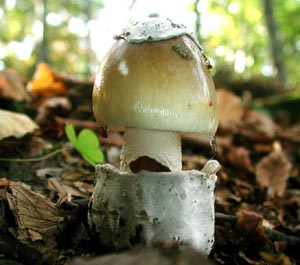 Съедобные грибы
Несъедобные грибы
желчный гриб           ложные опята



мухомор               бледная поганка
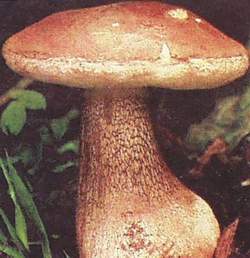 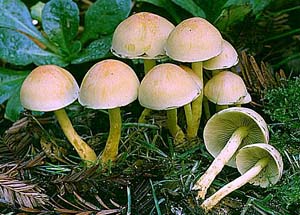 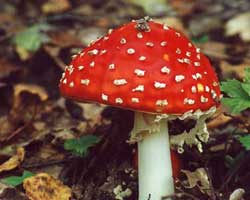 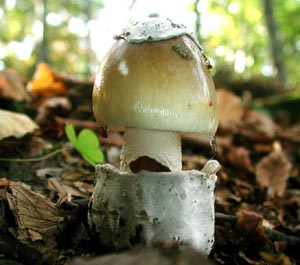 «Найди лишний гриб»
Правила сбора грибов
не разрывай и 
не раскидывай мох и 
листву в сторону
Собирай только те грибы, 
которые хорошо знаешь
лучше срезать 
грибы ножиком
не надо собирать грибы
возле шоссейных дорог, 
предприятий
не надо брать
 старые грибы
Какое высказывание верное?
Ядовитые грибы не нужны.
Ядовитые грибы  в лесу надо уничтожать.
В лесу нужны все грибы: съедобные и несъедобные.
Грибами питаются и  лечатся животные.
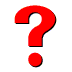 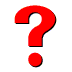 Грибы  - это растения.
Самый ядовитый гриб – мухомор?
Может ли гриб вырасти на дереве?
Грибы аккуратно срезают ножом, чтобы не повредить грибницу.
тест
1. К съедобным грибам относится:

А) белый гриб

Б) бледная поганка

В)опята
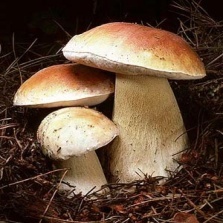 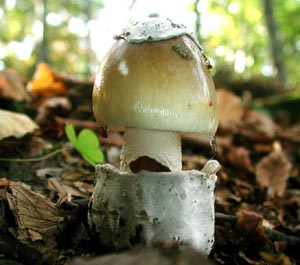 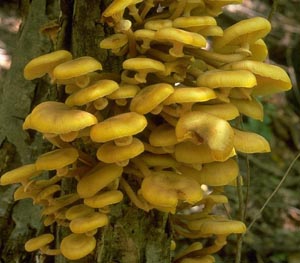 2. К несъедобным грибам относятся:

А) маслята

Б) ложные опята

В) цезарский гриб
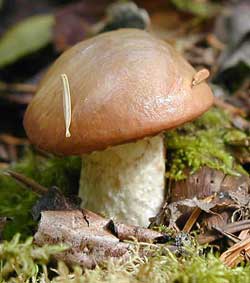 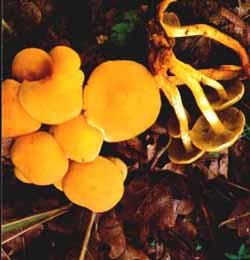 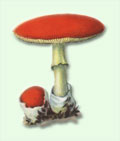 3. Какой  гриб самый  ядовитый?

А) бледная поганка
Б) ложные опята
В) мухомор
Г) желчный гриб
Любопытные факты
Быстрее всех растёт подберёзовик – по 4-5 см в сутки.
Во время ВОВ медсёстры собирали грибы трутовики – они успешно заменяли вату.
Из плесневых грибов изготавливают лекарства, которыми мы лечимся: антибиотики.
загадки
стоит в шапке дед.
дождя давно нет,
а шапка мокра,
как рыбья икра.
              маслёнок
он в лесу стоял,
никто его не брал-
в красной шапке
модной, 
никуда не годной
          мухомор
что за ребятки на пеньках
столпились тесной кучкой?
и держат зонтики в руках,
застигнутые тучкой
                 опята
рыжие ушки,
лысые макушки
в траве лежат – 
для маленьких ежат
               лисички
В шляпках разноцветных,
Издали заметных.
Собирай, не мешкай, 
Это….
              сыроежки
Не спорю, не белый.
Я братцы, попроще.
Расту я обычно в берёзовой роще.
                                            подберёзовик
СПАСИБО ЗА УРОК!